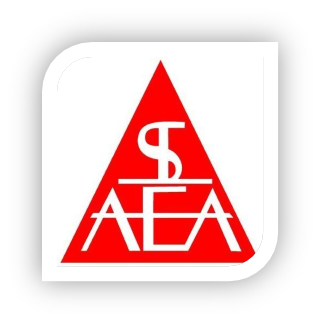 Whither Exports in the next 5 years – SLAEA perspective
Current status of the sector.
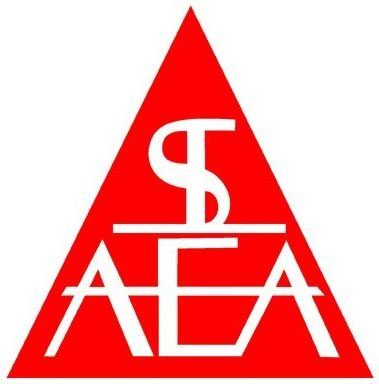 Apparel and textile currently about 40% of the Country’s exports. 
Direct employment 300,000, indirect estimated at 600,000
2013 exports likely to be marginally above those of 2012 which were $3.8 billion
Exports still heavily concentrated in the USA and EU – nearly 85% of all exports go to these markets. 
Foot hold in these markets is however strong, we have a solid buyer base across a number of major brands in those markets. 
Primary products tend to be Sportswear, Casualwear, Intimate apparel and Childrenswear.
5 positives for growth.
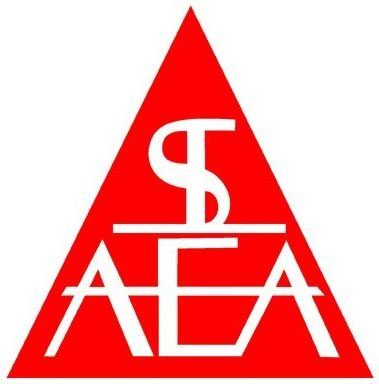 Hub or Freeport concept – potential to develop new business models.
FTA’s with China, Russia and Japan, and further liberalization of the Indian agreement.
Image of Sri Lanka Apparel.
Infrastructure in the North and the East to overcome some of the practical difficulties of relocation.  
Offering higher value product to the customer, through innovation and product development.
5 possible constraints
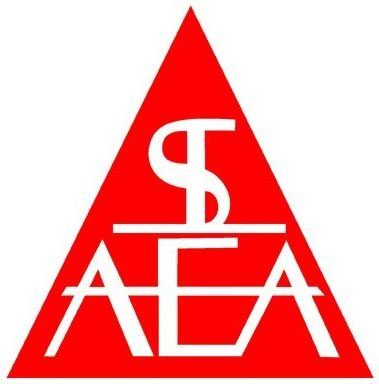 Lack of growth in our primary markets means we can only grow at the expense of a competitor. 
Increased local costs of operation, particularly energy costs.
Inflexibility of labour regulations and the difficulties of trying to get these changed. 
Rising values of land in the metropolitan areas, coupled with shortage of labour in these areas means that any new investment will need to be in more remote locations.